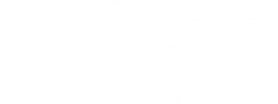 SettlementUI
User Guide – November 2024
V3.0
Table of content
SettlementUI - Overview
SettlementUI – Detailed view
SettlementUI – Market Party Validation
SettlementUI – Monthly & Daily Reports
SettlementUI – Overview of available Reports
Q&A
2
SettlementUI
Settlement UI
Elia has created an application that publishes detailed settlement information geared towards service providers. Settlement UI (User Interface) is a secured platform built by Elia for the publication of data used for the settlement of ancillary services and congestion management.
Providers of system services can use the platform to consult data used for the remuneration of balancing, congestion, voltage control and black start services, for instance.
3
1. SettlementUI – Overview [Validation Status View]
Display navigation sidebar
Filters applied on overview
Navigation product menu
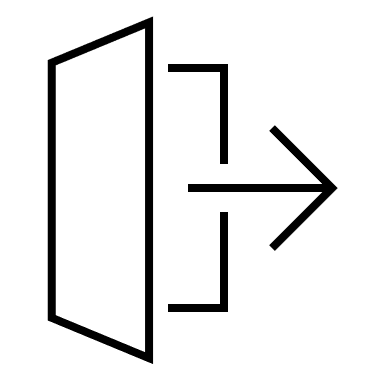 Log off button
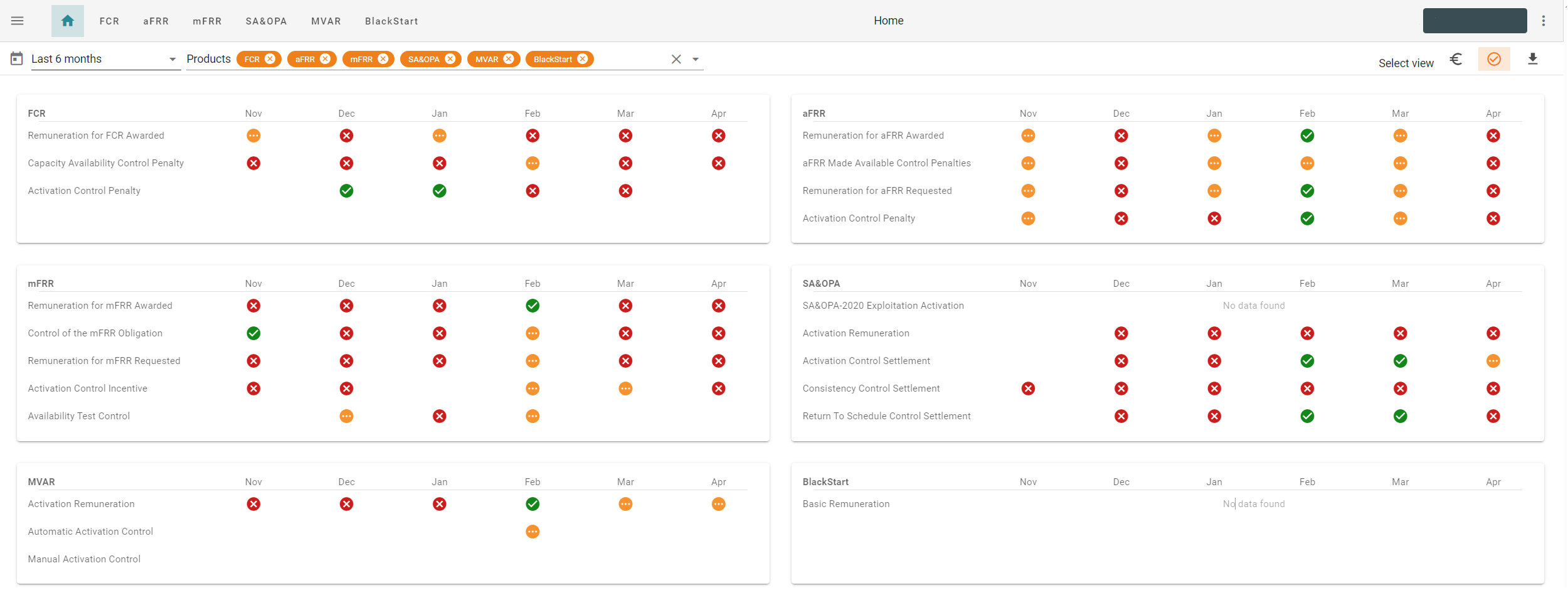 Switch view button
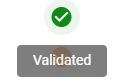 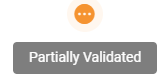 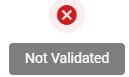 Visualisation of status. Report available with hyperlink on icons
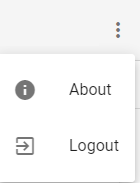 Naming aligned with contract vocabulary
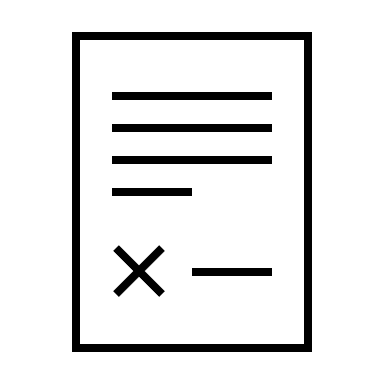 The landing page give you overview on validation status of products, financial view, and direct access to invoice proposals.
4
1. SettlementUI – Overview [Financial View]
Display navigation sidebar
Filters applied on overview
Navigation product menu
Log off button
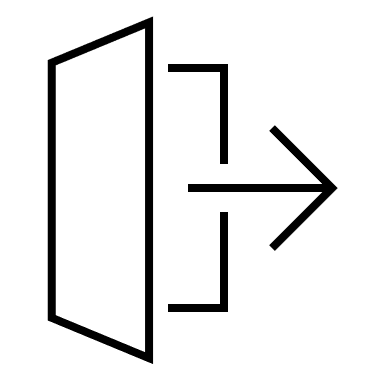 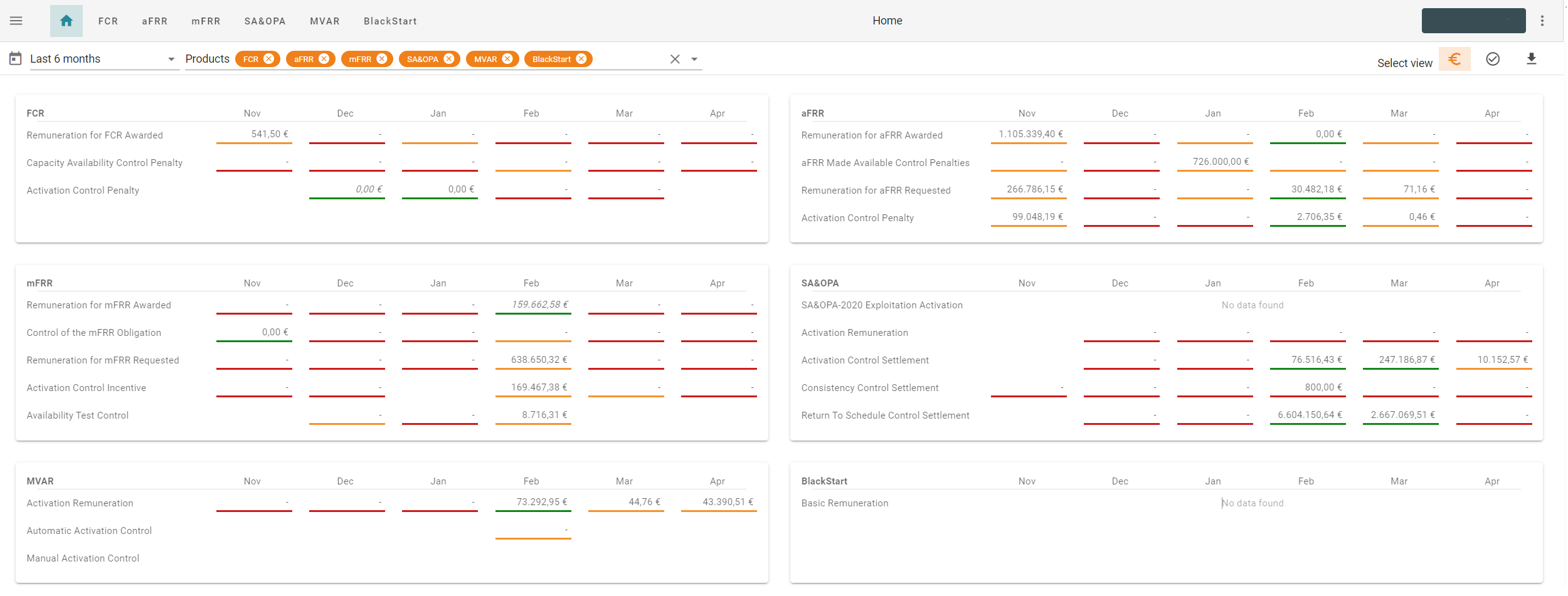 Switch view buttons
Colors gives indication of validation status 
(Not Validated, Partially Validated, Validated)
Financial remuneration/ incentive/settlement (Amount represents: no data, some days , all days )
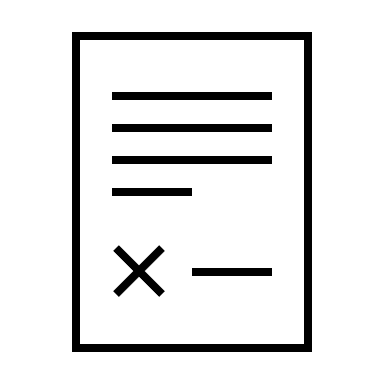 Naming aligned with contract vocabulary
The landing page give you overview on validation status of products, financial view, and direct access to invoice proposals.
5
1. SettlementUI – Overview [Invoice Proposal Download View]
Display navigation sidebar
Filters applied on overview
Navigation product menu
Log off button
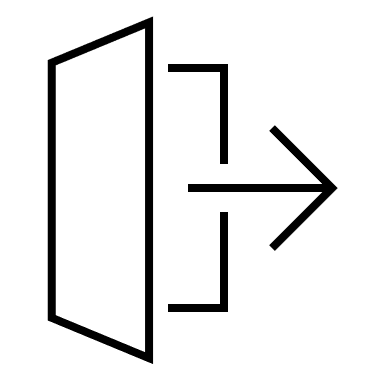 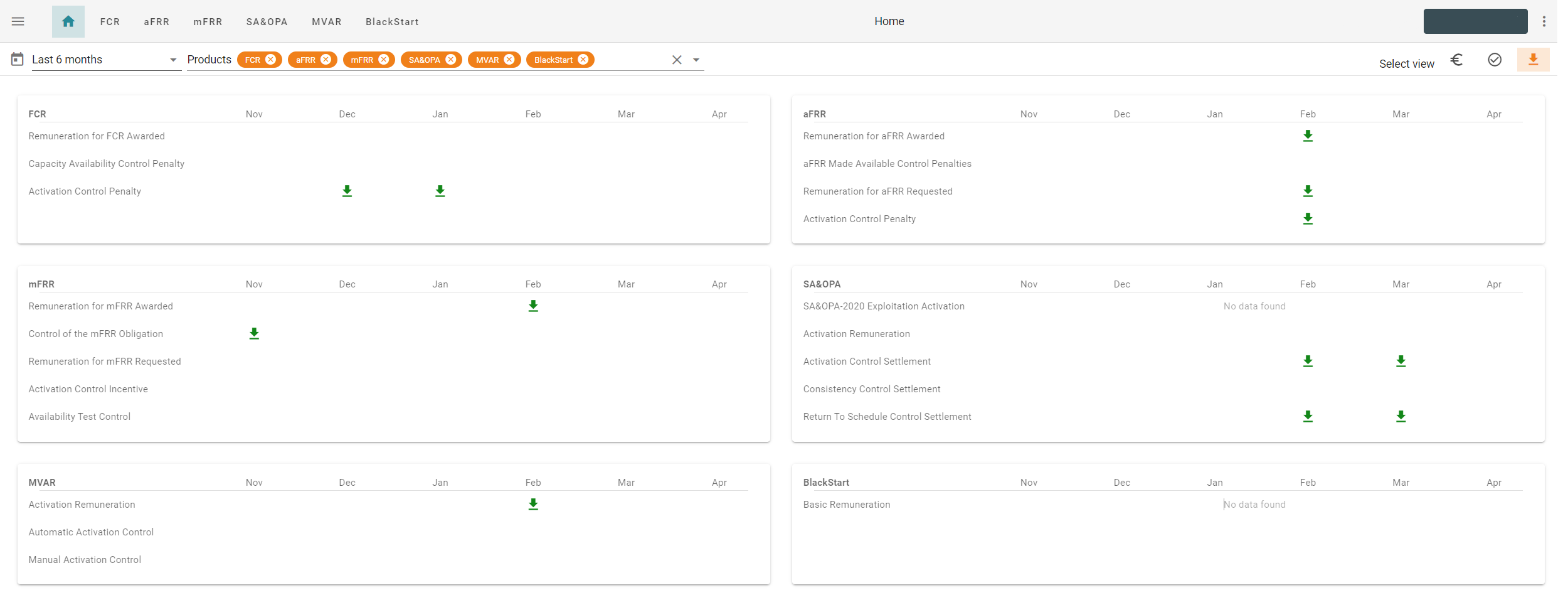 Switch view buttons
Download button (Invoice proposals are available after final validation by Elia; also sent by email)
The landing page give you overview on validation status of products, financial view, and direct access to invoice proposals.
6
2. SettlementUI – Detailed View
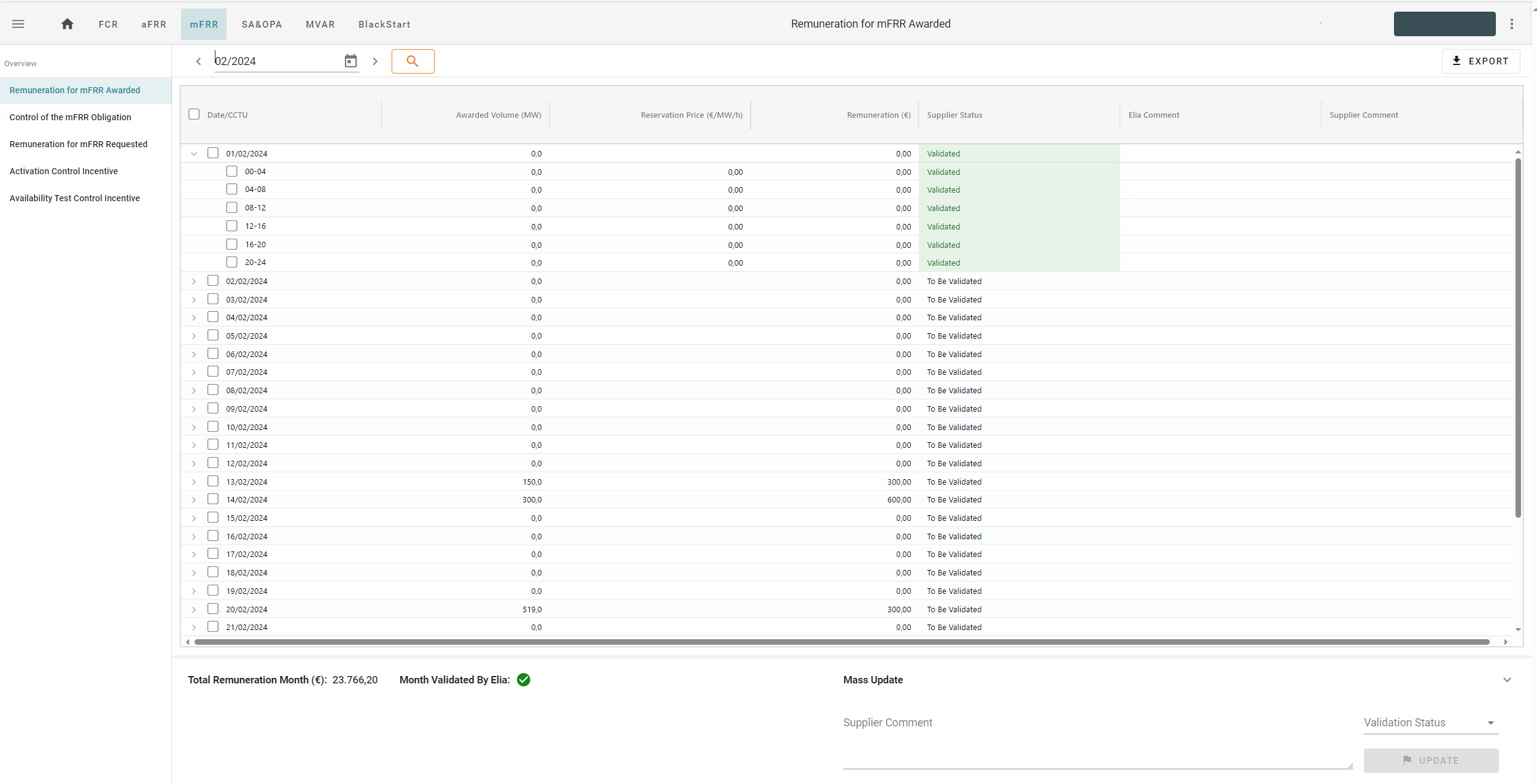 New path to export report (monthly validated data of the table)
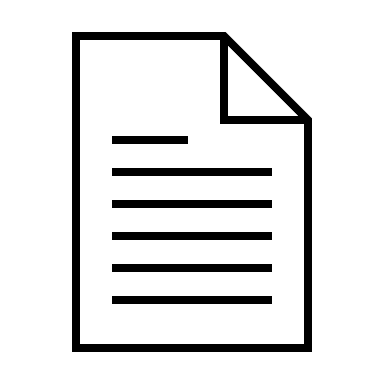 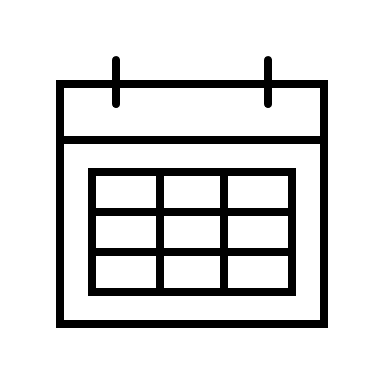 Date Filtering for exportable report
List of settlement processes for this product
Expand button to display detailed aggregated figures
Validation Status update by market party on selected items (see next page)
Validation issue of period by Elia
Aggregated figures
Market Party comment
Detailed view of a specific settlement. On each monthly detailed screen, market party can optionally validate the month and/or send comments to Elia settlement team.
7
3. SettlementUI – Market Party Validation
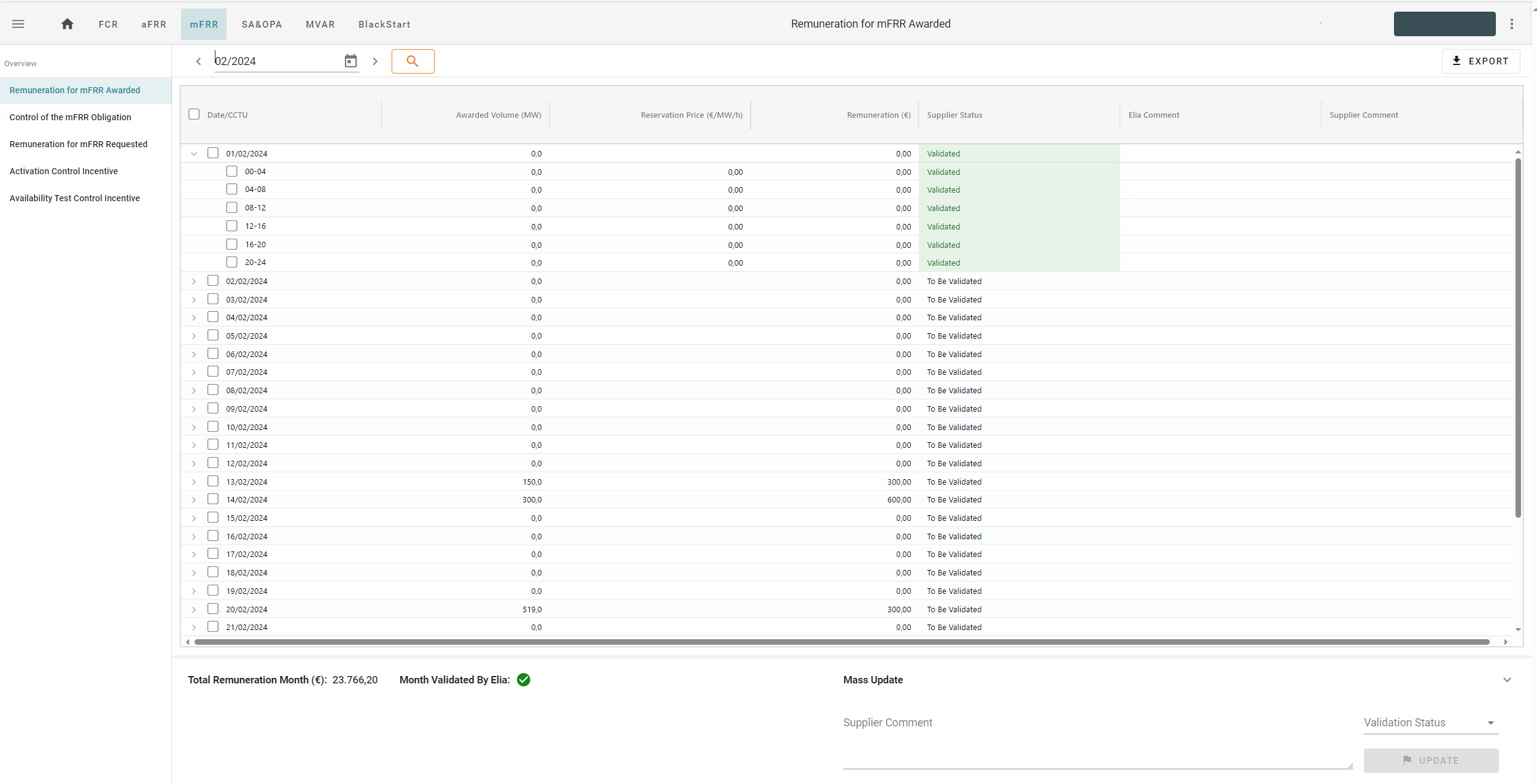 Market party can validate, or reject timeseries of products, directly from the reports view. A comment section is also at disposal. These information eases communication with Elia settlement team (Market Operation).
Market Party comment
Validation Status update by market party on selected items
Update
8
4. SettlementUI – Monthly & Daily Reports access
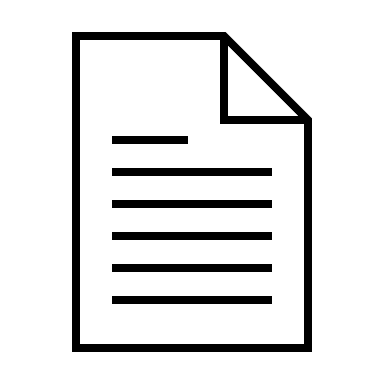 New path to export report (monthly validated data of the table)
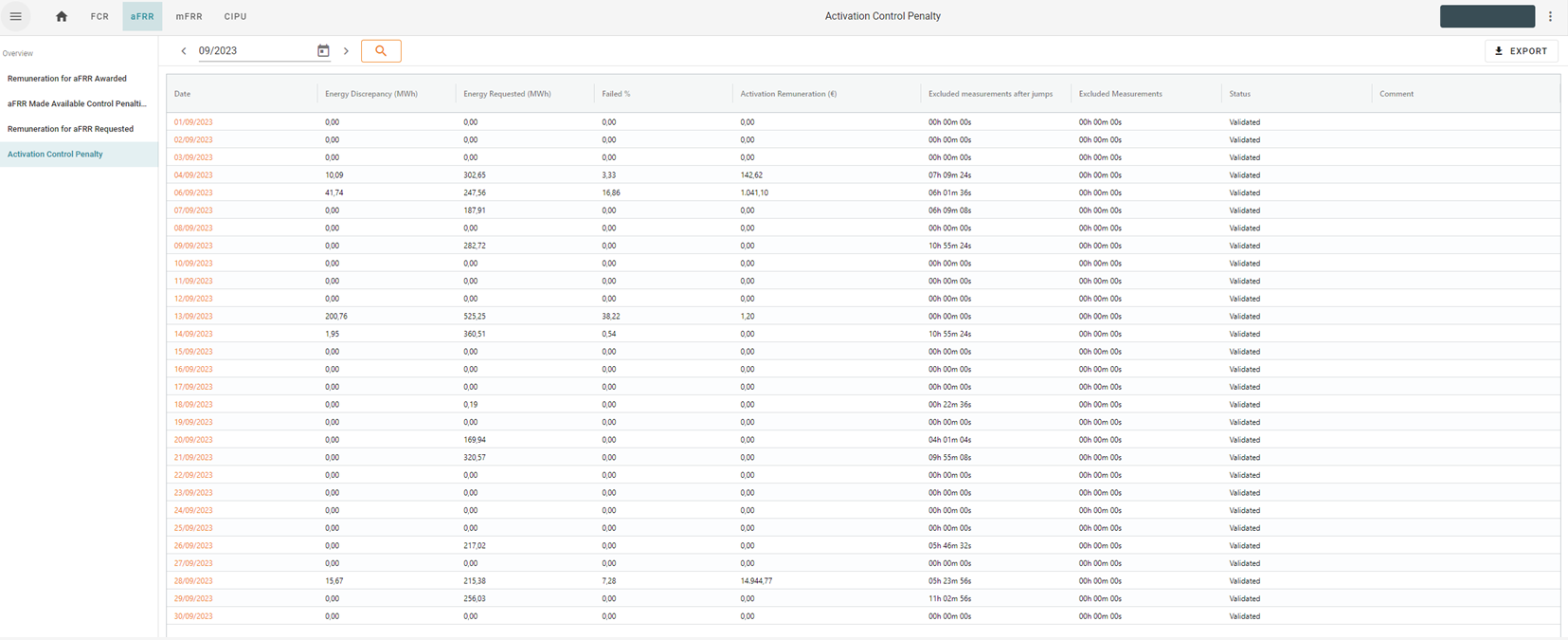 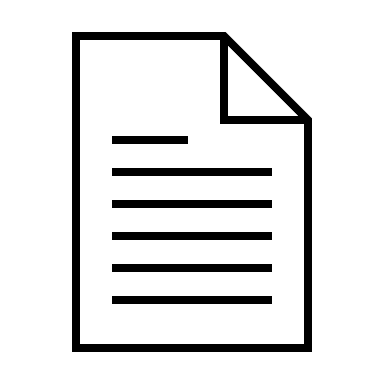 Daily Report available with hyperlink
Path to export monthly reports. Some specific reports are accessible via hyperlink on period click.
9
5. SettlementUI – Overview of Available Reports
10
6.Q&A
Do I have to perform any actions?
No, new functionalities are automatically deployed and accessible through your current url.
Are historical data always accessible?
Yes
I have additional question?
Please contact your KAM energy and/or Market Operations (system.services@elia.be).
11
Thank you.